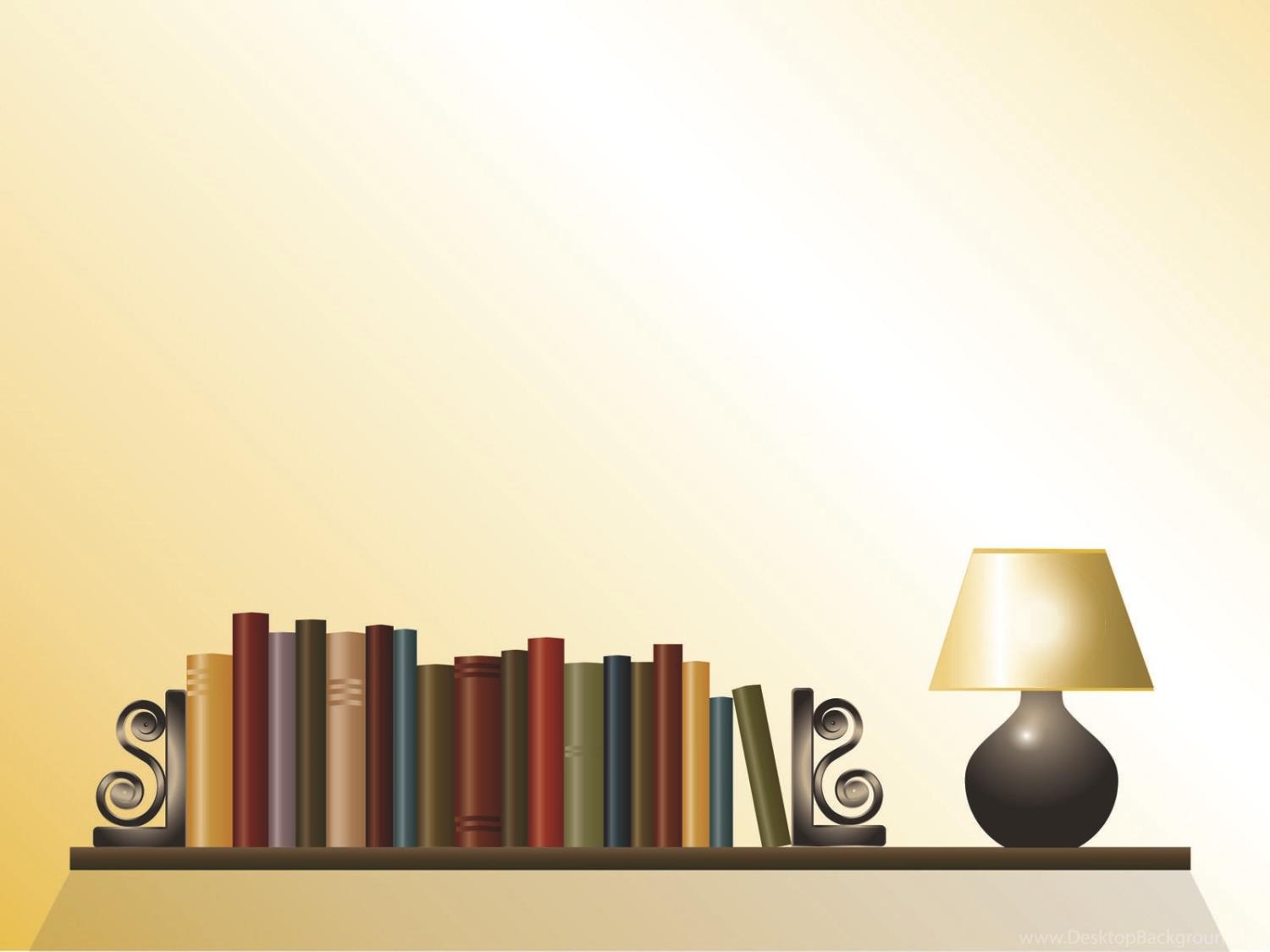 «Экскурсия в детскую библиотеку»
Февраль 2019
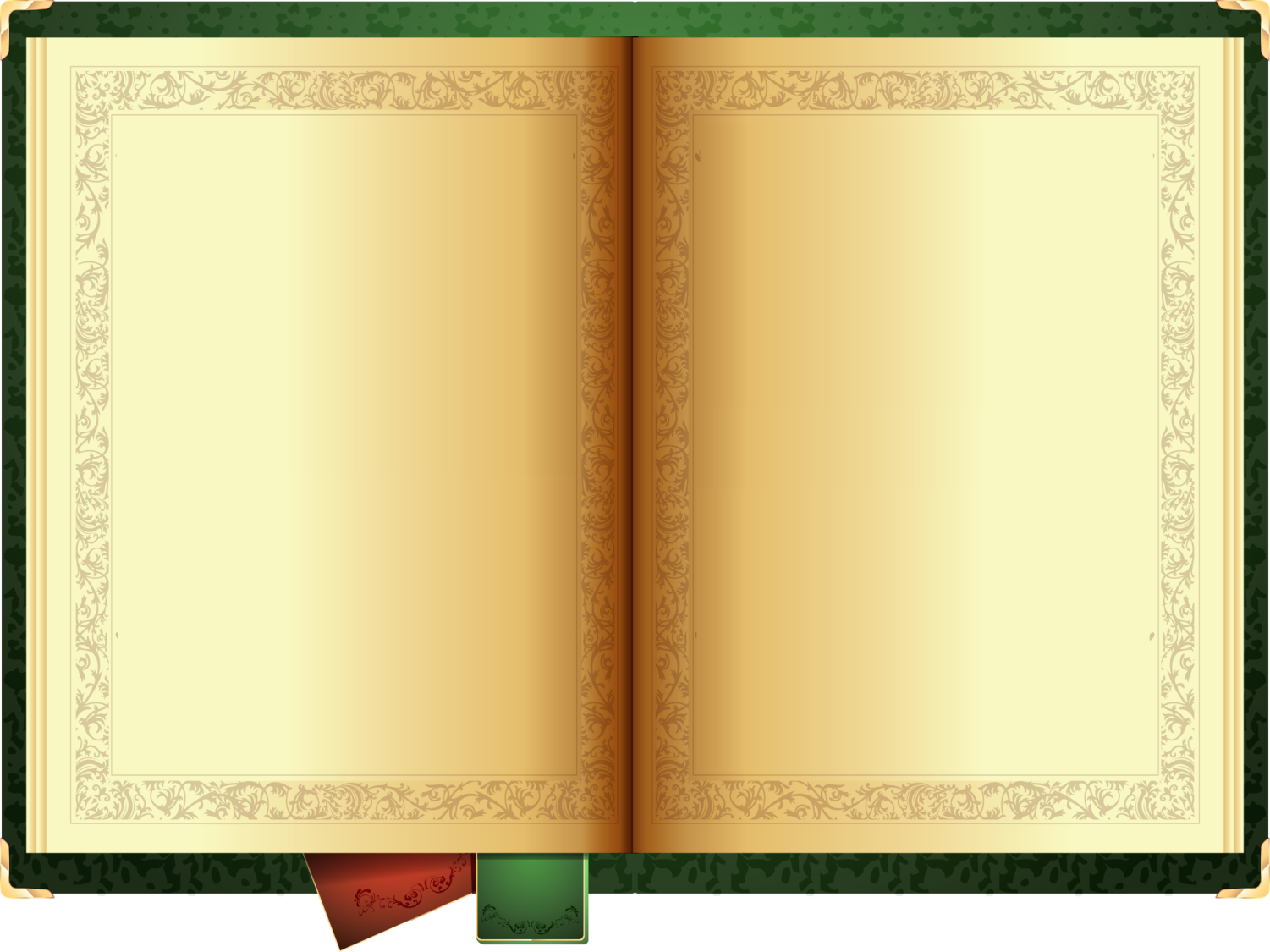 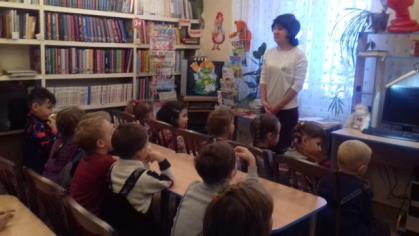 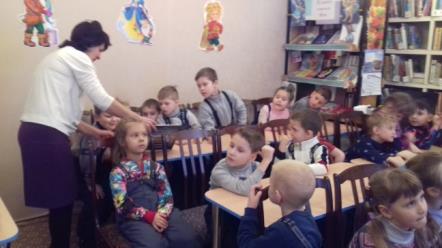 Мы идем в библиотеку,
Чтоб побольше почитать.
Настоящим человеком
Помогает книга стать!
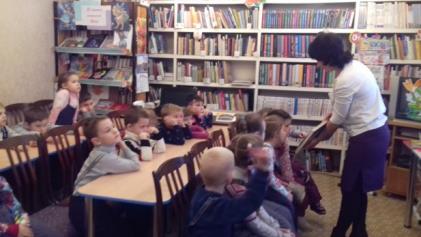 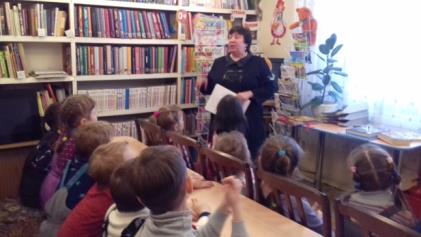 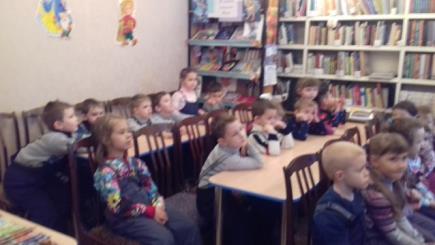 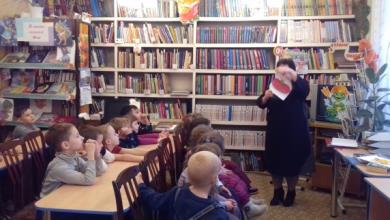 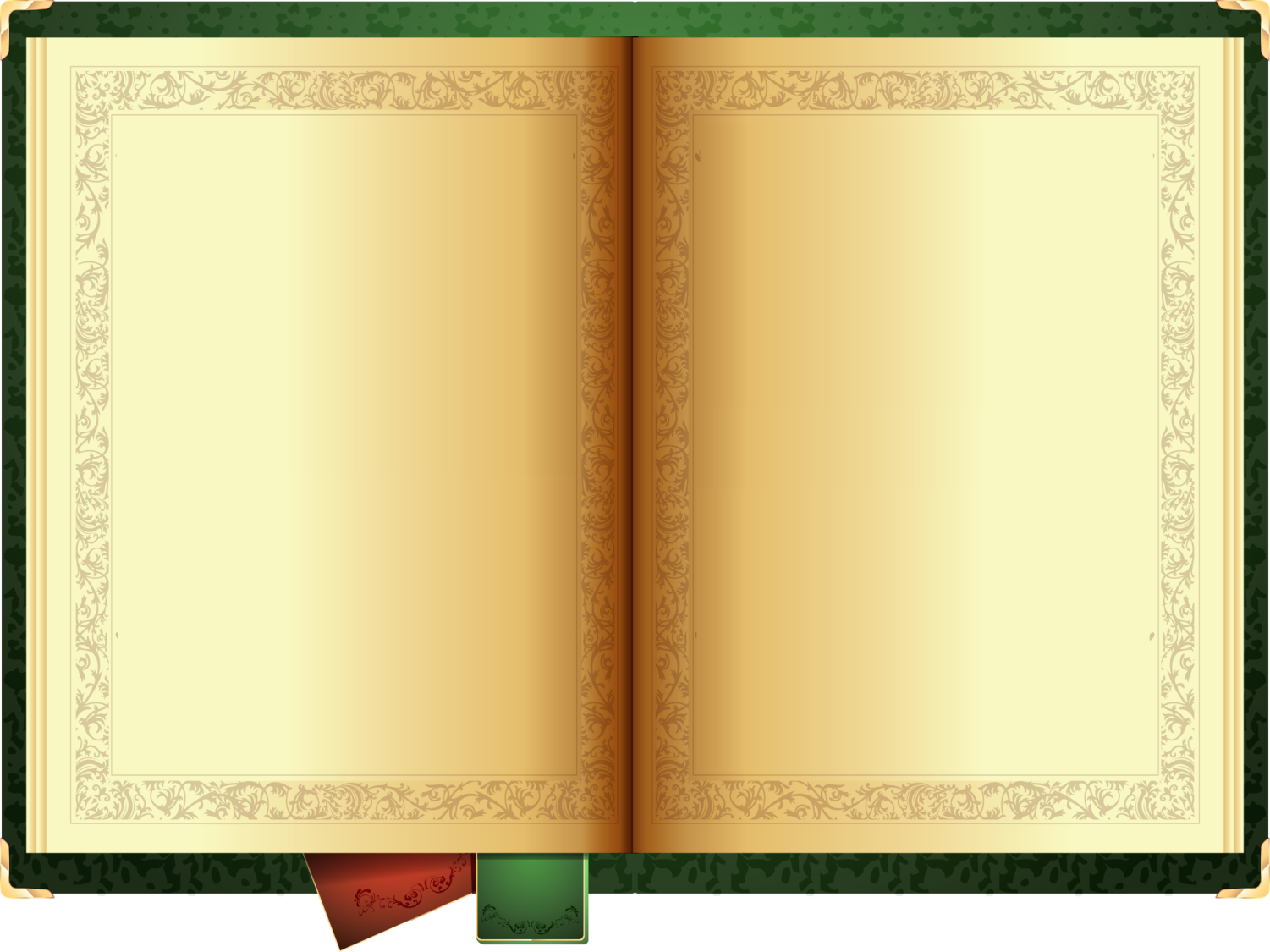 В библиотеках
Для ребят
На полках книги
В ряд стоят.
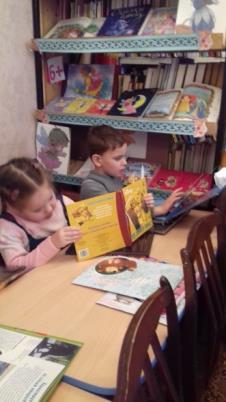 Сюда приходят дети
Узнать про все на свете!
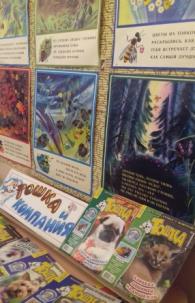 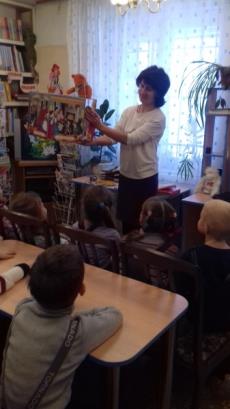 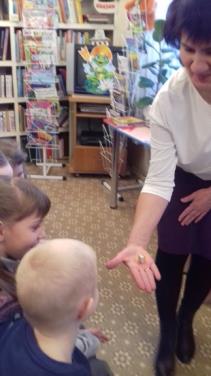 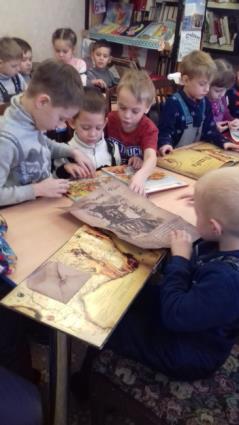 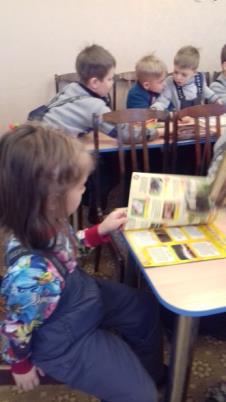 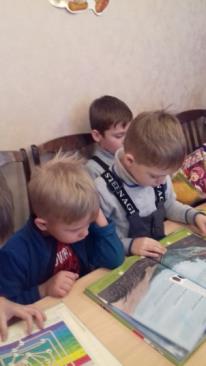 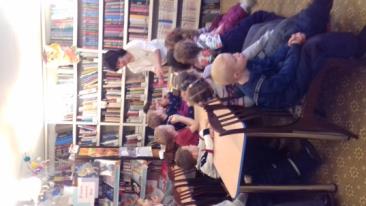 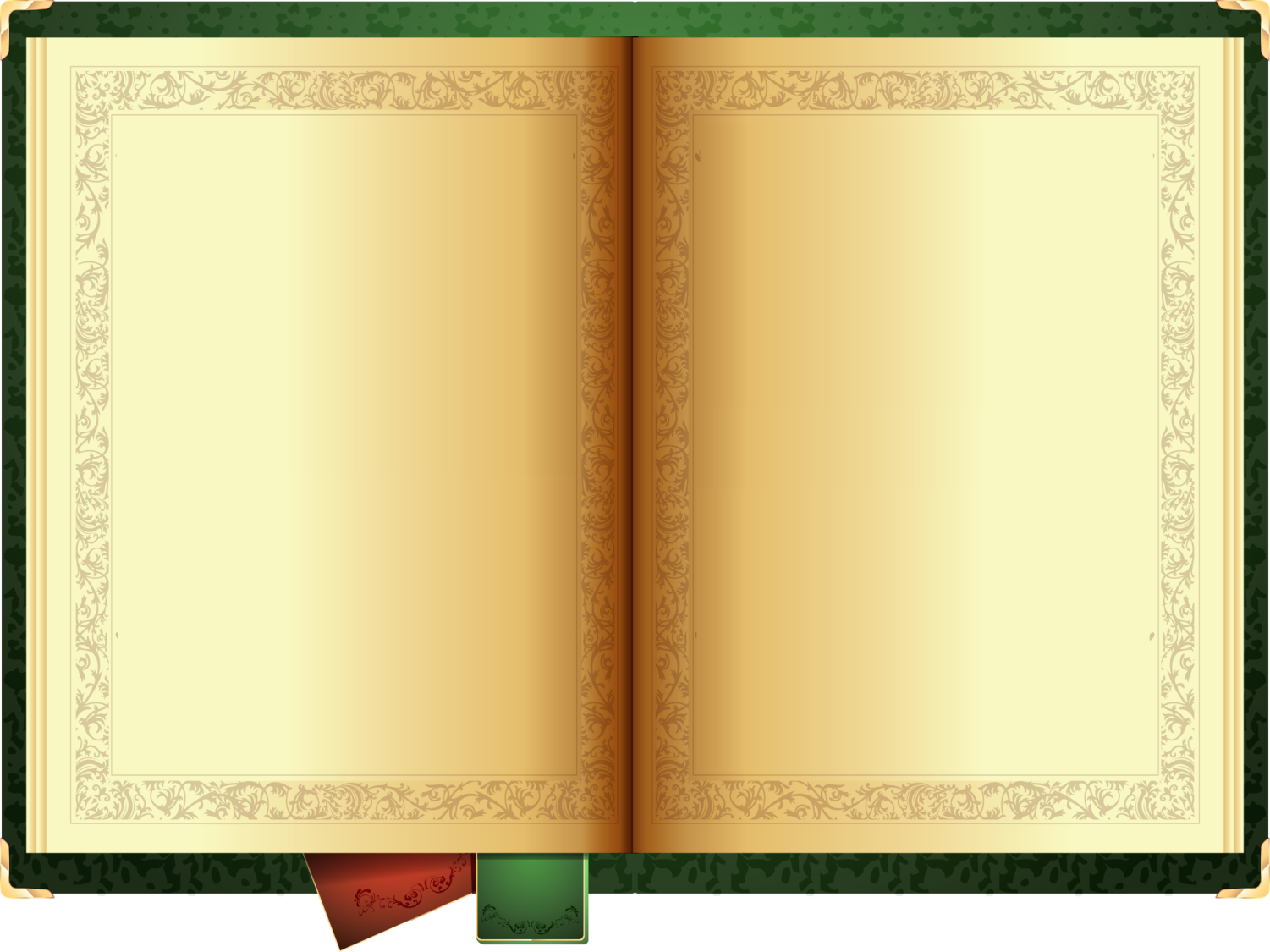 Дом как дом,
Но нет жильцов обычных в нем
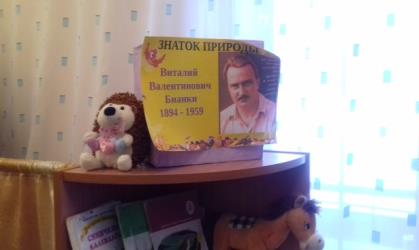 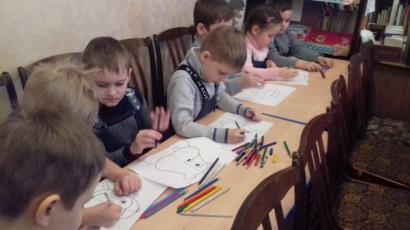 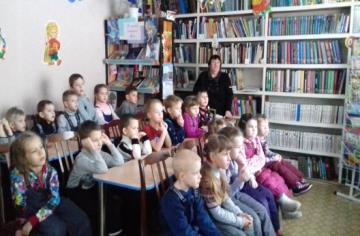 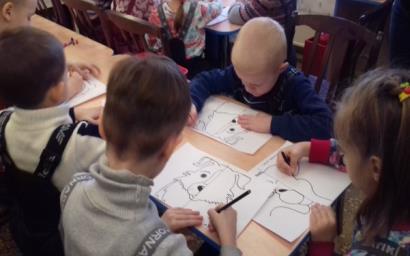 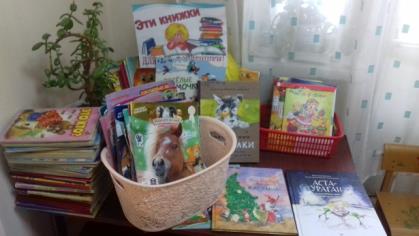 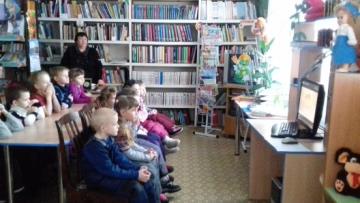 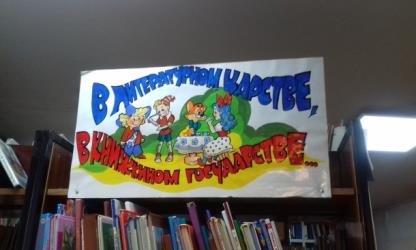 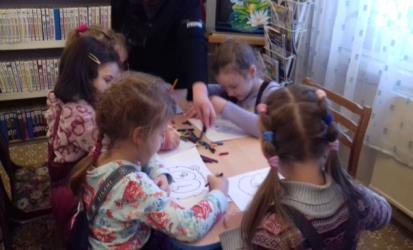 В нем книги интересные
Стоят рядами тесными!
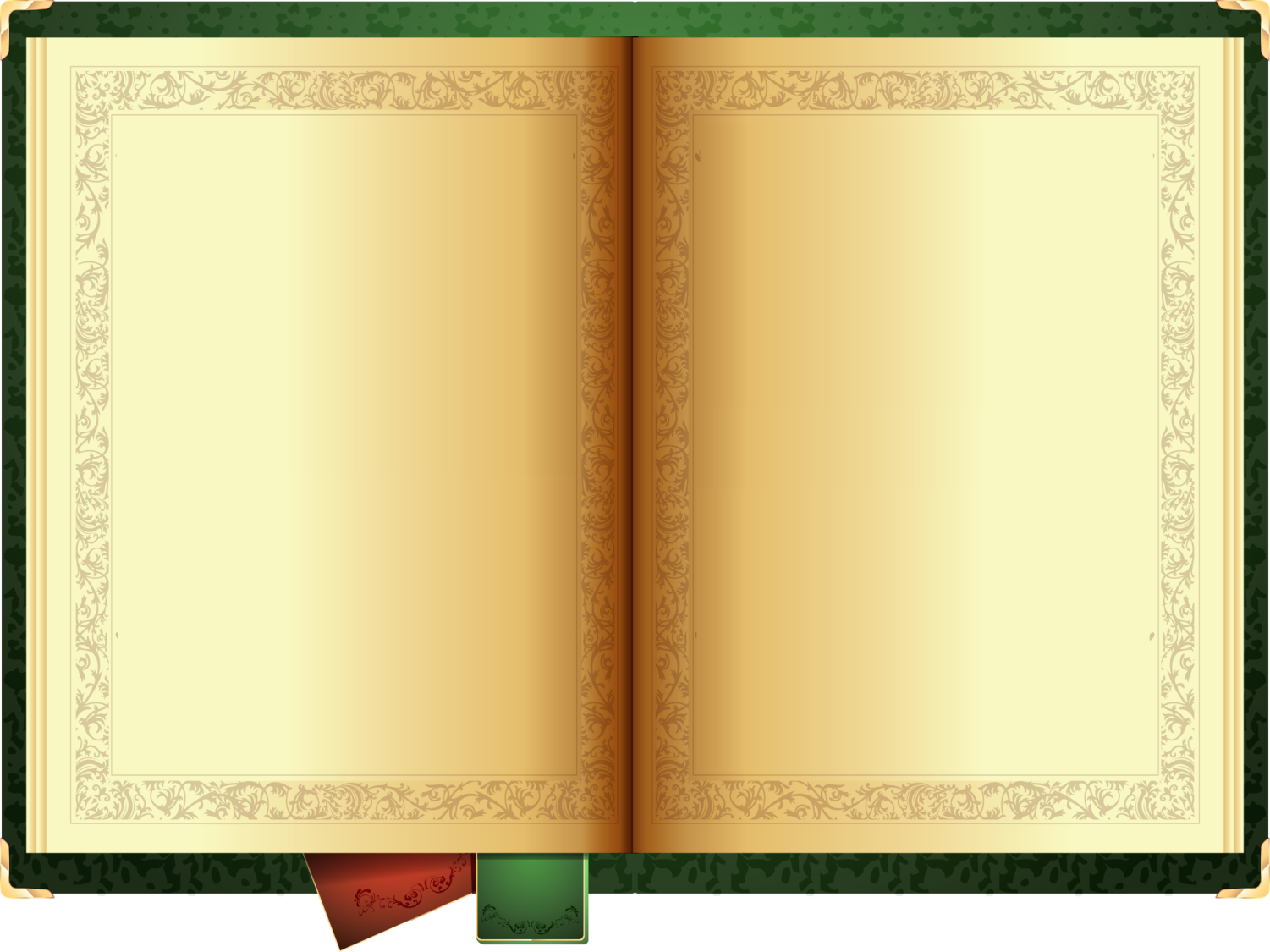 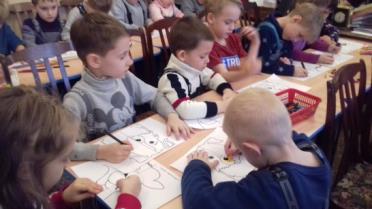 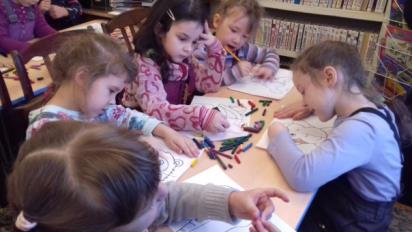 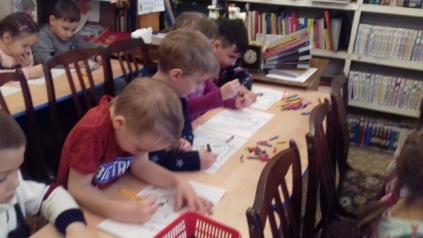 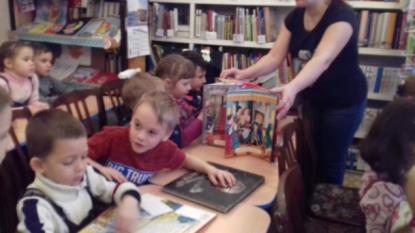 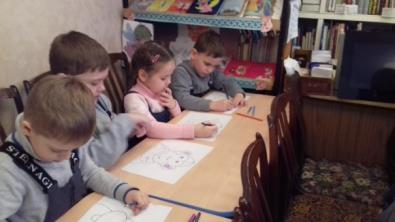 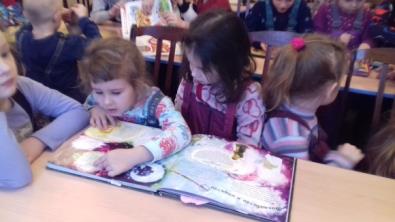 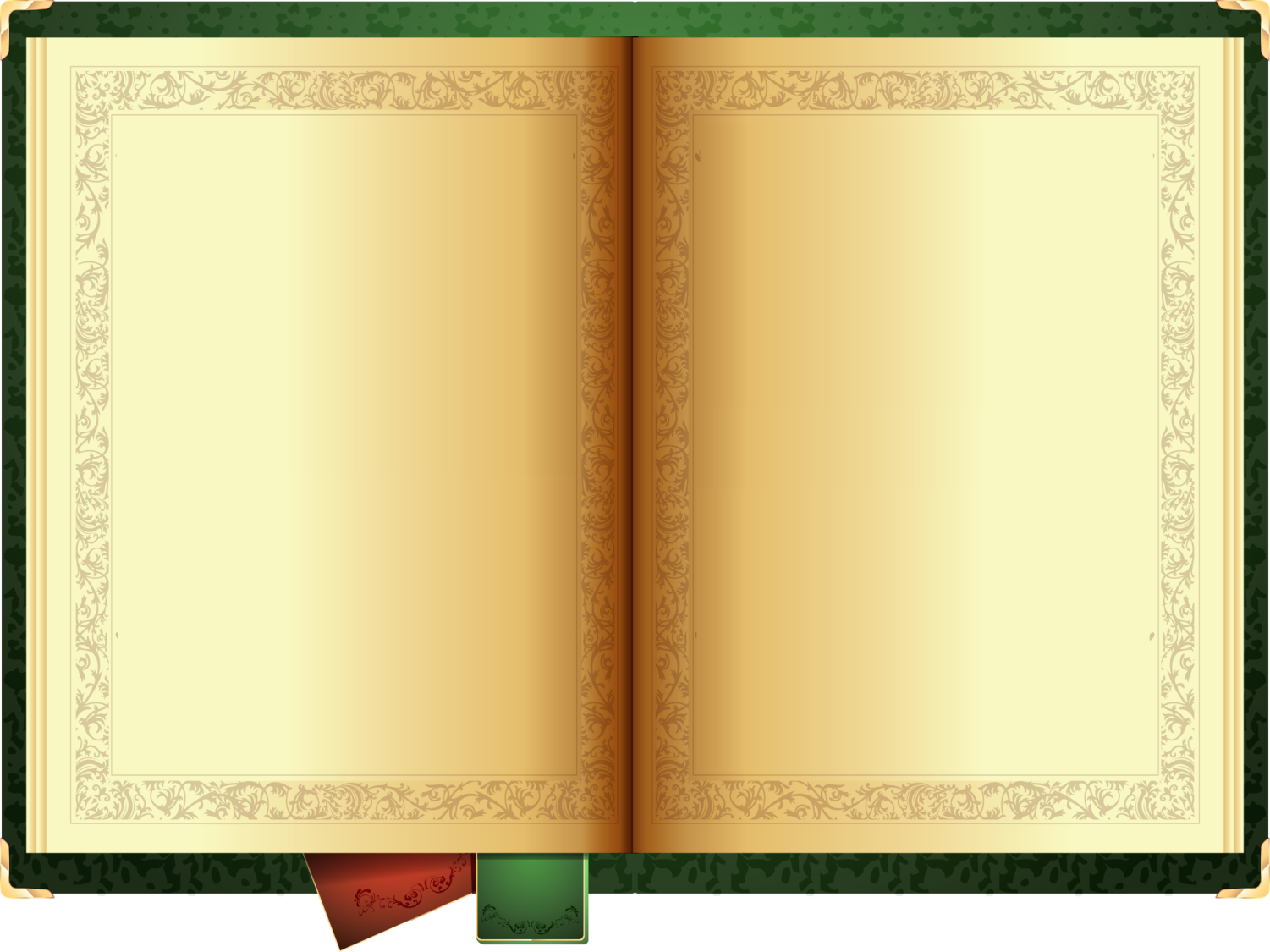 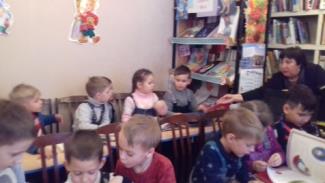 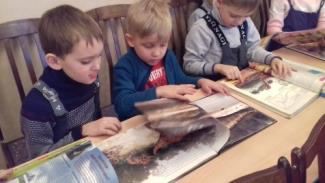 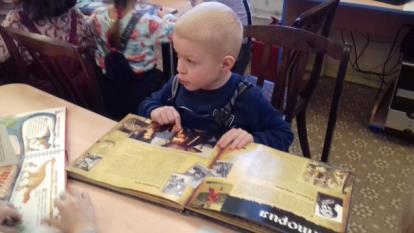 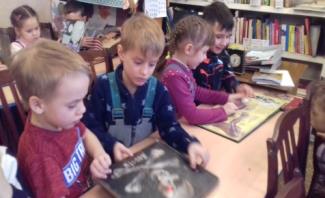 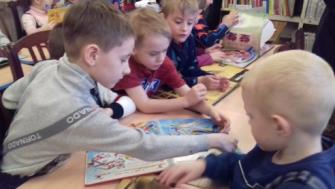 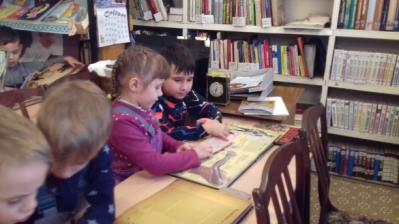 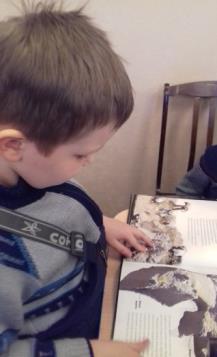 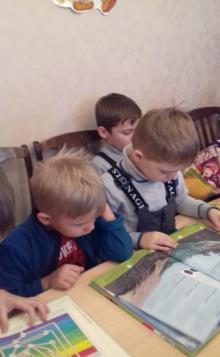 Книжки- лучший друг ребят.
Все об этом говорят.
Книжки обо всем на свете
С радостью расскажут детям!
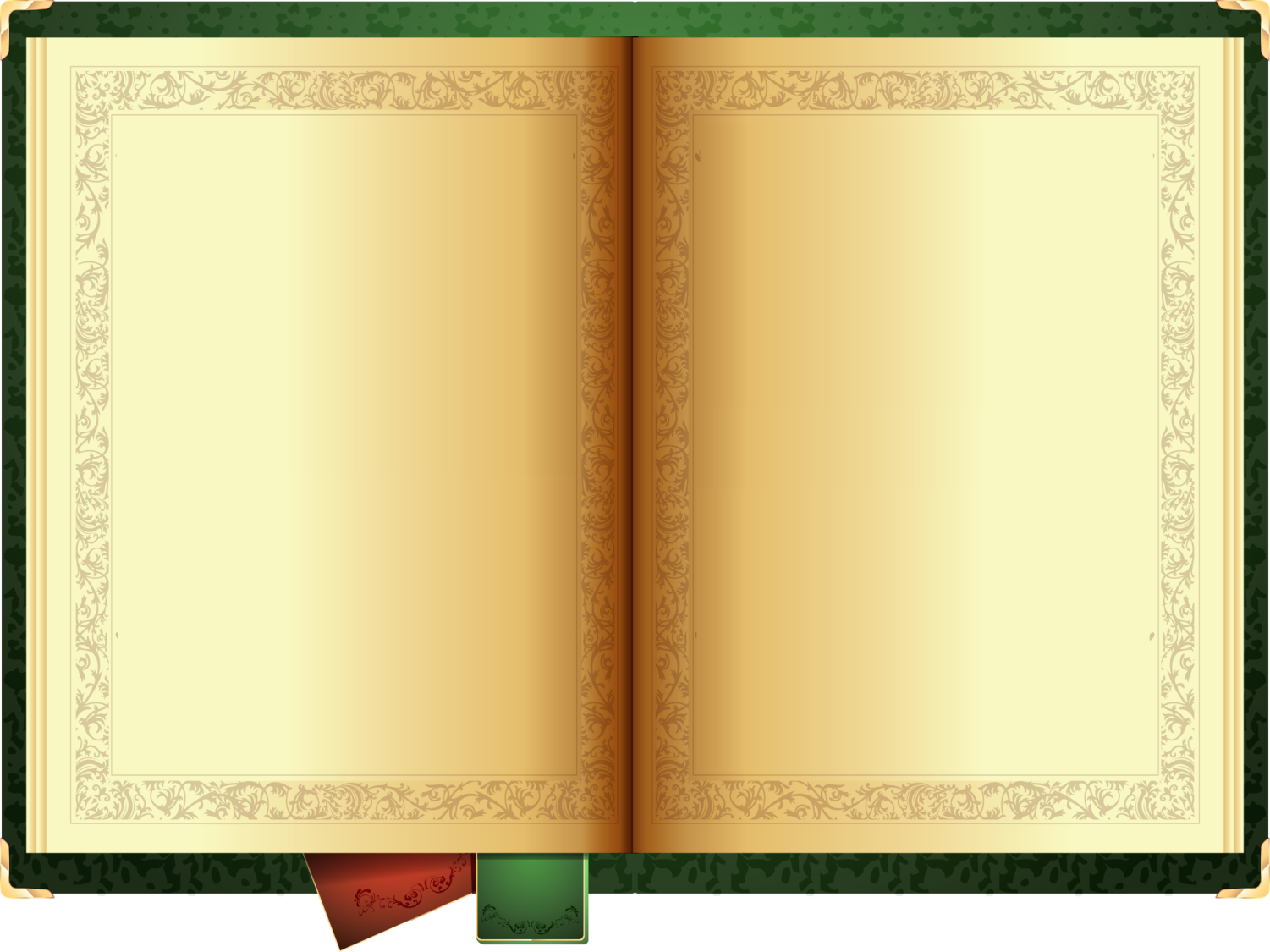 Библиотека – волшебное место.
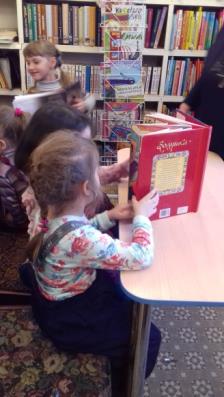 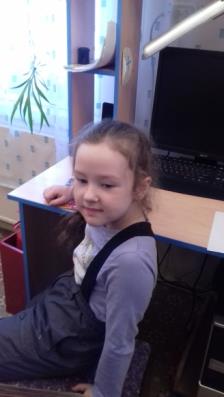 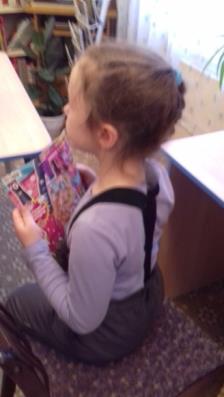 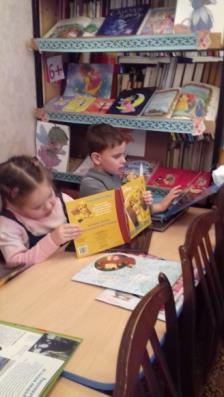 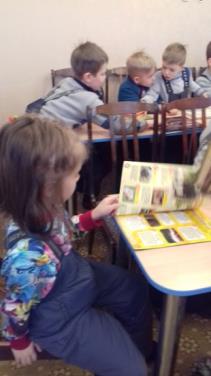 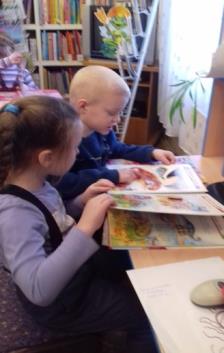 Там книгам не скучно,
Там книгам не тесно.
На полках рассказы,
Стихи и романы.
Истории разные, дальние страны….
Тот, кто много книг читает,
Время даром не теряет,
Потому что знаний новых
Дать всегда они готовы!